Namn på författare
Ort och datum
En presentation med Powerpoint
Lorem ipsum dolor sit amet
Adipiscing elit, sed do eiusmod
Tempor incididunt ut labore
En presentation 
med Powerpoint
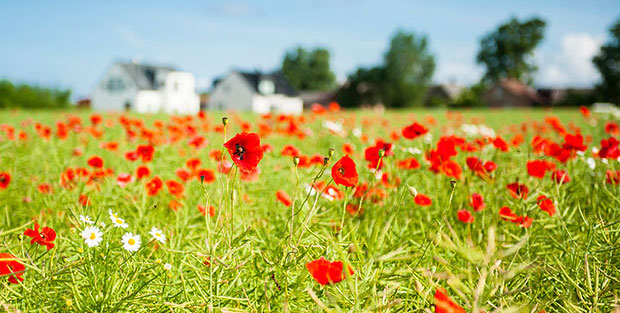 Lorem ipsum dolor sit amet
Adipiscing elit, sed do eiusmod
Tempor incididunt ut labore
Tempor incididunt ut labore
Tempor incididunt ut labore
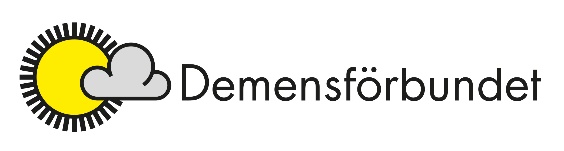 En presentation med Powerpoint typ 2
Lorem ipsum dolor sit amet
Adipiscing elit, sed do eiusmod
Tempor incididunt ut labore
Tempor incididunt ut labore
Tempor incididunt ut labore
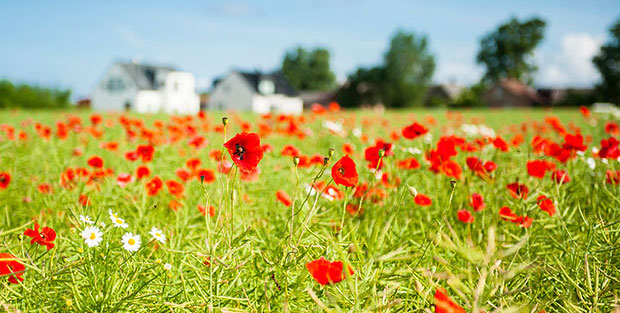 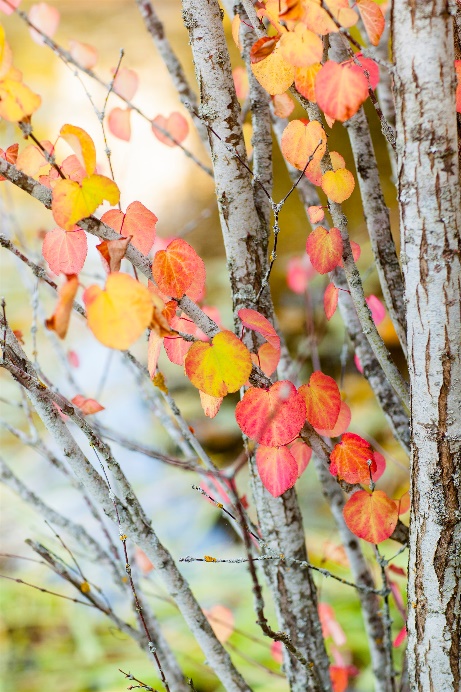 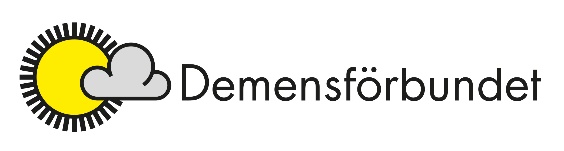 Tack för din uppmärksamhet!